Bµi 16
LUYỆN TẬP CHUNG
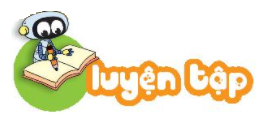 1
Những hình nào là khối lập phương? Những hình nào là khối hộp chữ nhật?
A
B
C
D
E
G
2
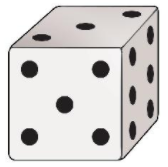 5
a) Mặt trước xúc xắc có mấy chấm?
6
b) Mặt bên phải xúc xắc có mấy chấm?
3
c) Mặt trên xúc xắc có mấy chấm?
3
Câu nào đúng?
a) Hình bên phải có nhiều khối lập phương nhỏ hơn hình bên trái.
b) Hai hình có khối lập phương nhỏ bằng nhau.
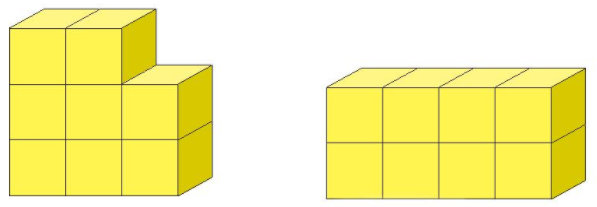 4
Từ 8 khối lập phương nhỏ như nhau,
em hãy xếp thành một khối lập phương lớn
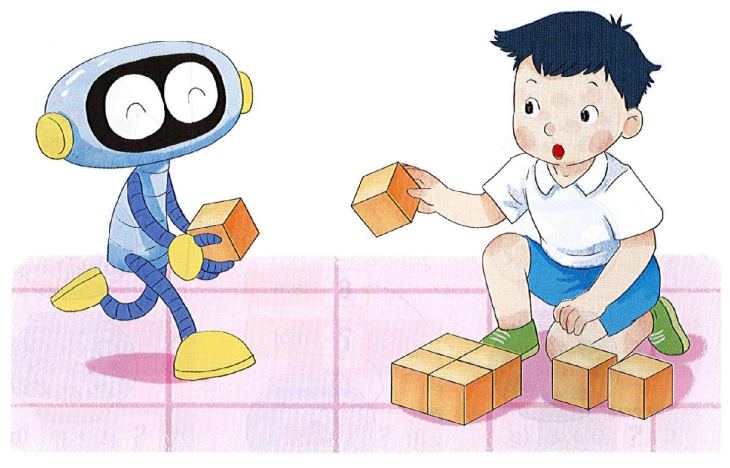 4
Từ 8 khối lập phương nhỏ như nhau,
em hãy xếp thành một khối lập phương lớn